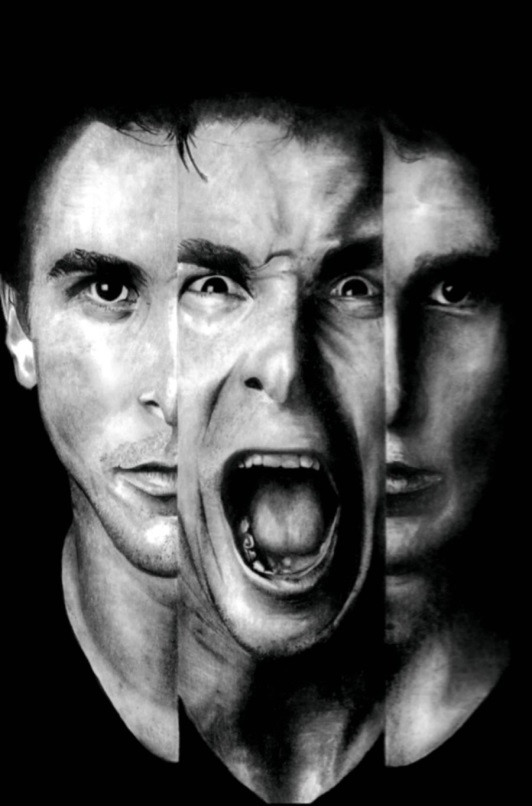 Schizophrenia
Outline
Outline
Introduction 
History 
Epidemiology
Etiology
Psychosis
Severe form of mental disorder
Greater severity of illness
Lack of insight
Inability to distinguish between subjective experience and reality (hallucinations & delusions)
Examples: organic mental disorders, schizophrenia and affective disorders
Psychotic Disorders
Schizophrenia spectrum disorders:
Brief Psychotic Disorder
Schizophreniform Disorder
Schizophrenia
Schizoaffective Disorder
Delusional Disorder
Psychoses due to General Medical Condition (Organic Psychoses)
Drug Induced Psychosis
Bipolar (Affective) Disorder
Major Depression with Psychotic Features
Overlap of Mood Disorders and Psychotic Disorders
Psychosis
Bipolar Disorder
Drug Induced 
/ Organic
Psychoses
Depression w/ Psychotic Features
Bipolar Depression
Treatment- Resistant Depression
Depression
[Speaker Notes: Key Point: There is considerable symptomatic and syndromic overlap between different mood and psychotic disorders.  Psychosis can be a manifestation of psychotic disorders (such as schizophrenia or schizophreniform disorder), associated with mood disorders, dementia, delirium and substance-induced disorders.  Depression occurs in the course of bipolar disorder, but the majority of depression is unipolar.  Depression may be resistant to treatment and some cases of treatment-resistant depression may be bipolar depression that has been misdiagnosed as unipolar.  Therefore, it is important to understand the epidemiology and presentation of bipolar disorder and to screen for it.]
Introduction
Common clinical syndrome 
Profoundly disruptive psychopathology involving cognition, emotion, perception and other aspects of behavior
Effect of illness severe and long lasting
Both patients and families suffer poor care and social ostracism
Major burden of care
Outline
Introduction 
History 
Epidemiology
Etiology
History
Outline
Introduction 
History 
Epidemiology
Etiology
Epidemiology
Epidemiology
Outline
Introduction 
History 
Epidemiology
Etiology
Etiology
No single factor is considered 
Stress diathesis model is most often used 
Stressor may be genetic,  biological ,psychosocial
„Third Hit“
Neurotoxic factors e.g. glutamate, immunological mechanisms
Neurodegenerative 
process
Deficit syndrome
Model of the neurobiology 
of schizophrenia
Nutrition
DNA, Gene
expression
Prenatal
infection
Complications
at birth
„First Hit“
Neurodevelopmental disturbance
Neurodevelopmental process
Altered anatomical-functional connectivity
Cognitive deficits
„Second Hit“
Genetics
Metabolism
Stress, Life Events
Acute psychosis
Etiology
Genetic 
factors
Biological factors
Psychosocial 
factors
Others
Both single gene and polygenic theories had been proposed 
	Consanguinity
Higher in families 
Higher in monozygotic twins 

Prevalence of SCZ IN SPECIC POPULATION 
1-1.5% for general population
10%-12% for 1st degree relatives
5-6% for second degree relatives
40 % for Child of two SCZ patients 
12-15% Dizygotic twins 
45-50 % Monozygotic twins 
Adoption studies 
Greater in biological parents than adoptees
MZ  Twins had same concordance rate with twins reared together
Aetiology
Genetic 
factors
Biological 
factors
Psychosocial 
factors
Others
Dopamine hypothesis
Other neurotransmitter
Serotonin 
Norepinephrine 
GABA 
Neuropeptides 
Glutamate 
Acetylcholine and Nicotine
Excess dopaminergic activity within the mesolimbic-mesocortical systems (positive symptoms) 
Decreased frontal dopamine activity (negative symptoms)
Supporting facts:
Efficacy and potency of anti-psychotic drugs 
DRAs vs D2 receptors 
 Psychotogenic effect  
	cocaine and amphetamine increase dopaminergic activity  

Opposing facts:
Does not elaborate whether is due to too much release of dopamine,too many receptor,hypersensitivity of dopamine receptor 	to dopamine 
Do not specify which dopamine tract in the rain involved
Aetiology
Genetic 
factors
Biological
Psychosocial 
factors
Others
Dopamine hypothesis
Serotonin overactivity
Excess caused positive and negative symptoms in schizophrenia 
Serotonin antagonist activity of clozapine to decrease positive symptoms in chronic patients
Other neurotransmitter
Selective neuronal degeneration of Norepinephrine 
Loss of GABAergic neurons in hippocampus 
Alteration of Neuropeptides 
Hyperactivity,hypoactivity, and Glutamate induced neurotoxicity 
Decreased muscarinic and nicotinic receptor
Aetiology
Genetic 
factors
Biological 
factors
Psychosocial 
factors
Others
Theories about individual patients
	Psychoanalytic theories
	Psychodynamic theories
	Learning theories
Theories about the family
Double bind
Schisms and skewed families
Pseudomutual and pseudohostile 
Expressed emotion
Psychosocial and Psychoanalytic theories
Psychoanalytic theories
Learning theories
Various symptoms of schizophrenia have symbolic meaning for individual patient 

Eg: patient may have become grandiose after an injury to the self-esteem
 
Sigmund Freud 
Margaret Mahler 
Paul Federn 
Harry Stack Sullivan
Children who later have schizophrenia learn irrational reaction and ways of thinking by imitating parents who have significant emotional problem 
Poor model for learning during childhood
[Speaker Notes: Sigmund Freud Developmental fixation that occurred earlier than those culminating in the development neuroses 
Defect in ego development Defect in ego development Intrapsychic conflict arise from early fixation and ego defect   

Intrapsychic conflict arise from early fixation and ego defect   

Intrapsychic conflict arise from early fixation and ego defect]
Psychosocial and Psychoanalytic theories
Some SCZ pt come from dysfunctional familes 
Not to overlook pathological family behavior  that can increase emotional stress
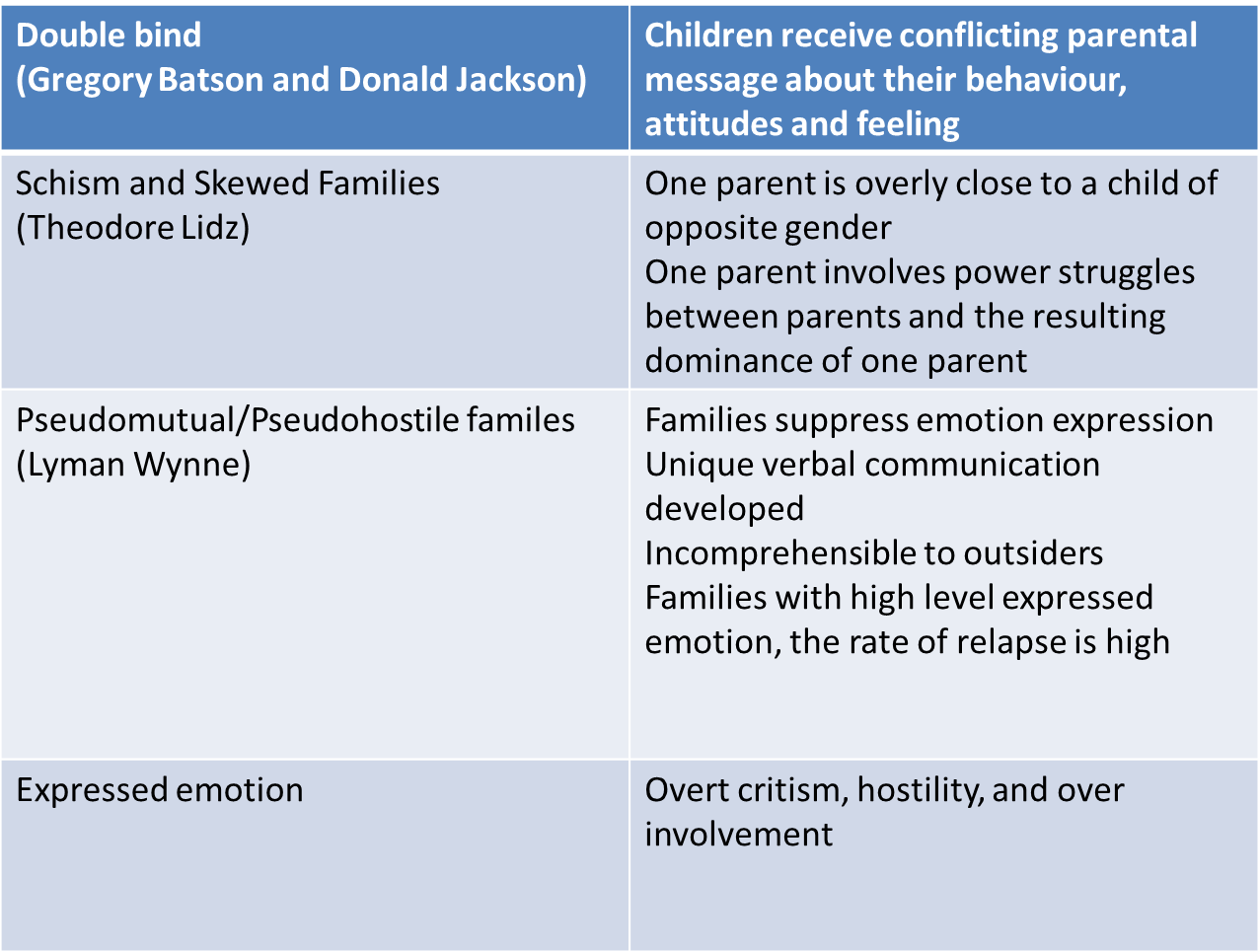 Aetiology
Genetic 
factors
Biological 
factors
Psychosocial 
factors
Others
Neuropathology
Neural circuit 
Brain metabolism 
Applied electrophysiology 
Eye movement dysfunction 
Psychoneuroimmunology 
Psychoneuroendocrinology
Reference
Kaplan & Saddock Sypnosis of Psychiatry, 10th edition,2007
 Kaplan & Saddock Handbook of Psychiatry, 2010